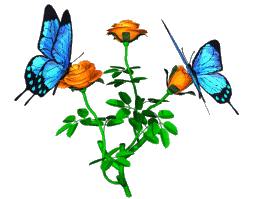 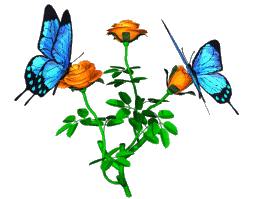 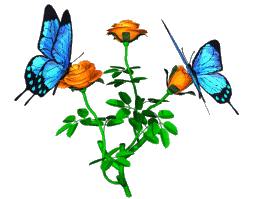 اینجا
چه خبر
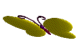 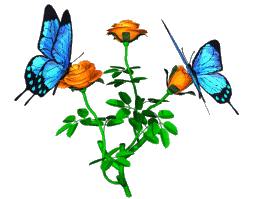 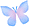 است؟
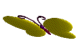 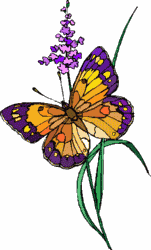 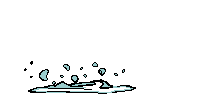 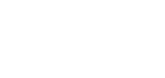 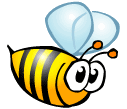 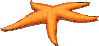 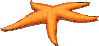 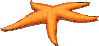 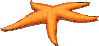 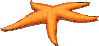 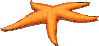 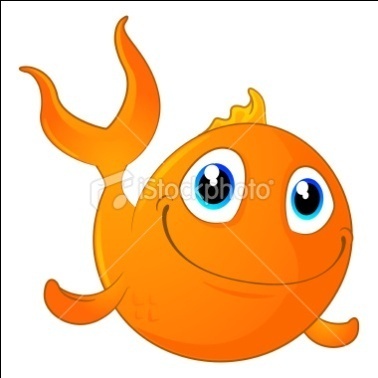 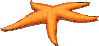 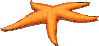 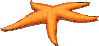 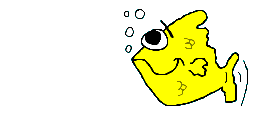 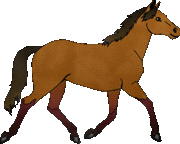 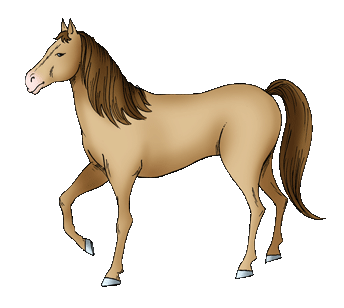 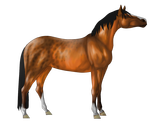 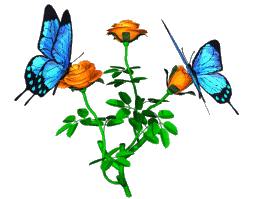 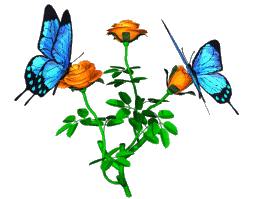 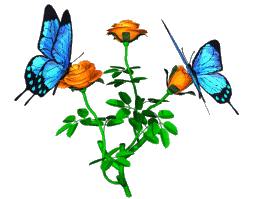 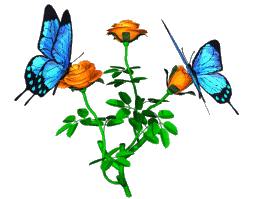 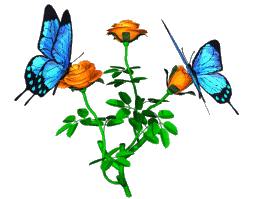 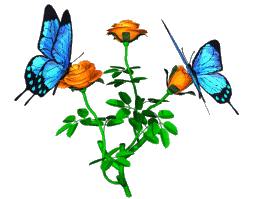 عید غدیر مبارک
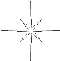 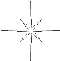 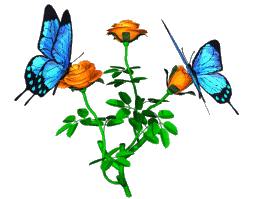 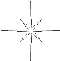 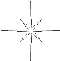 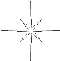 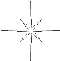 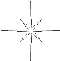 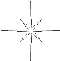 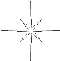 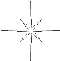 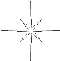 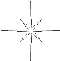 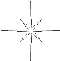 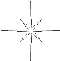 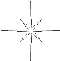 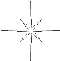 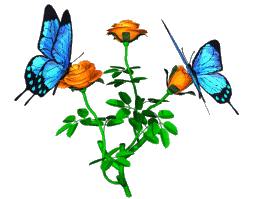 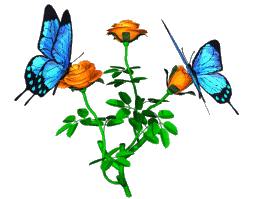 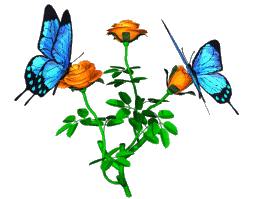 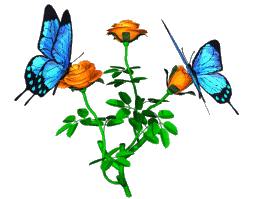 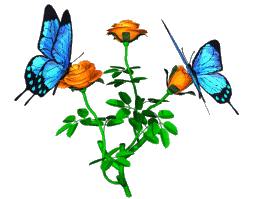 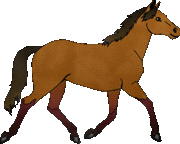 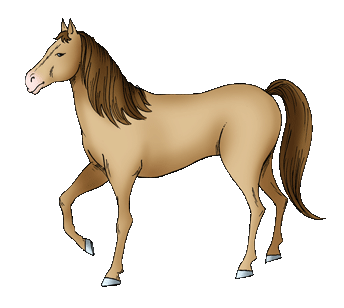 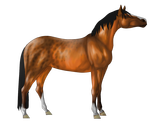 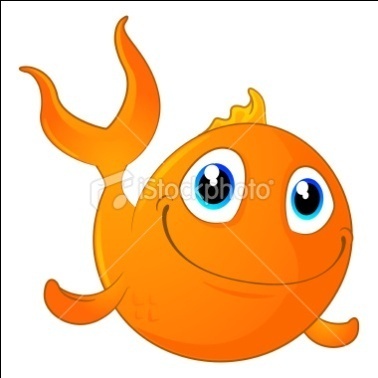 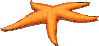 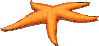 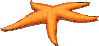 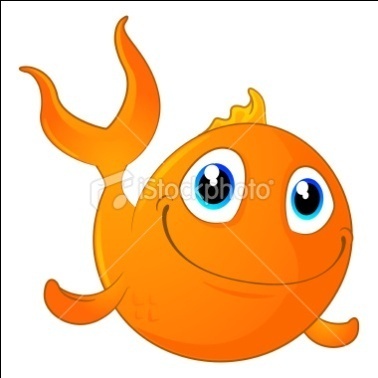